NAPLAN READING TESTS
YEAR 5 SAMPLES
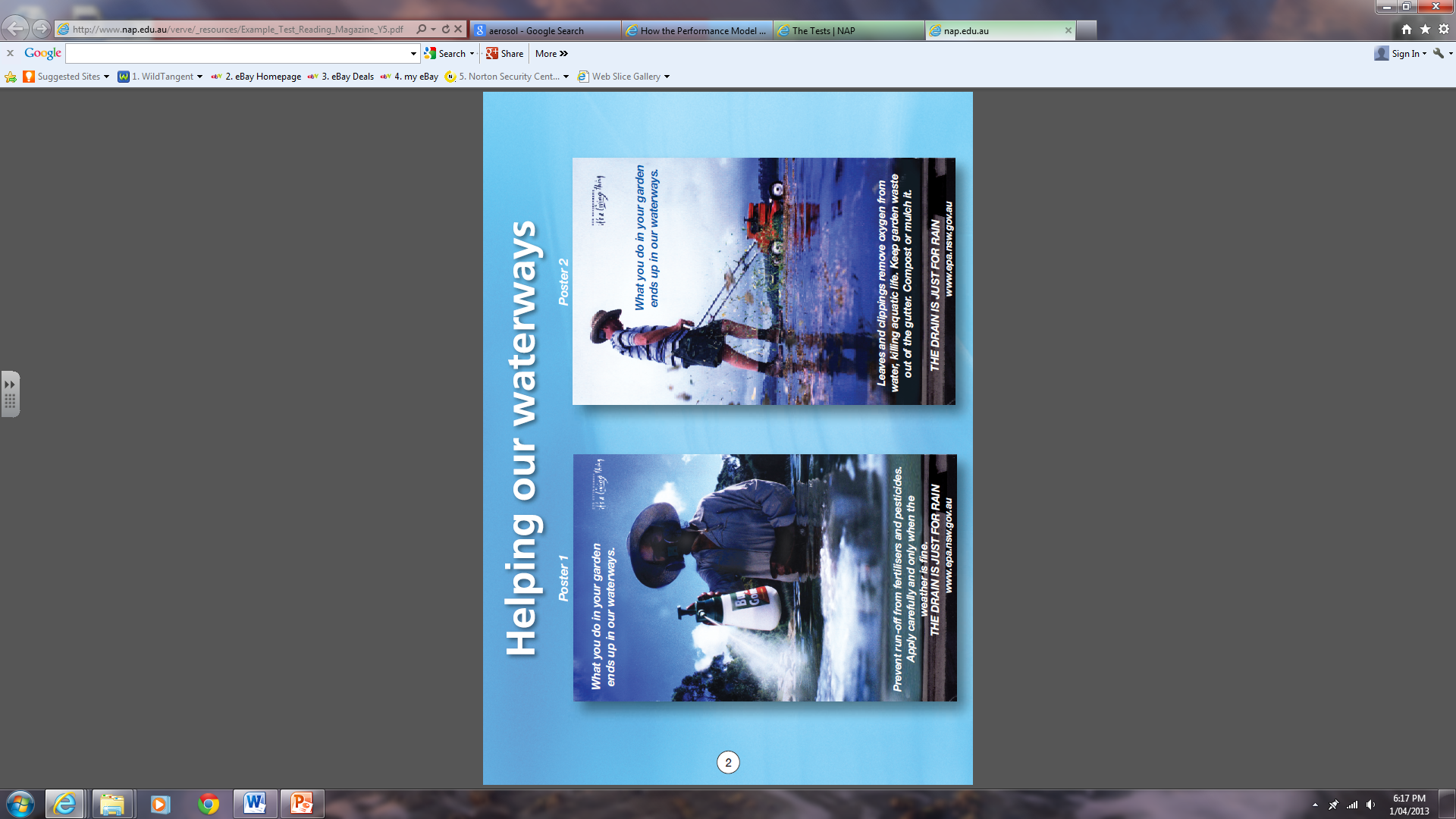 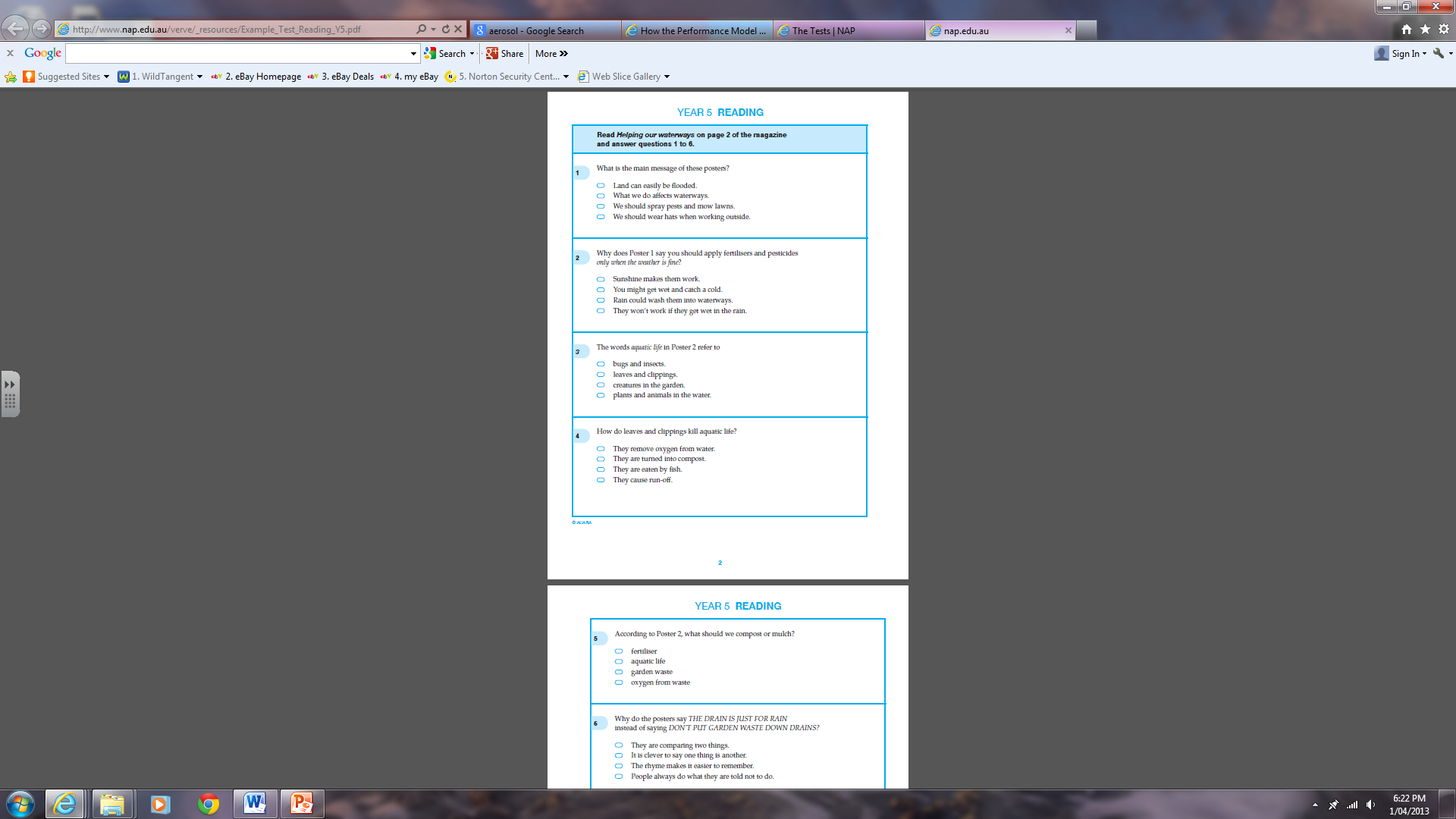 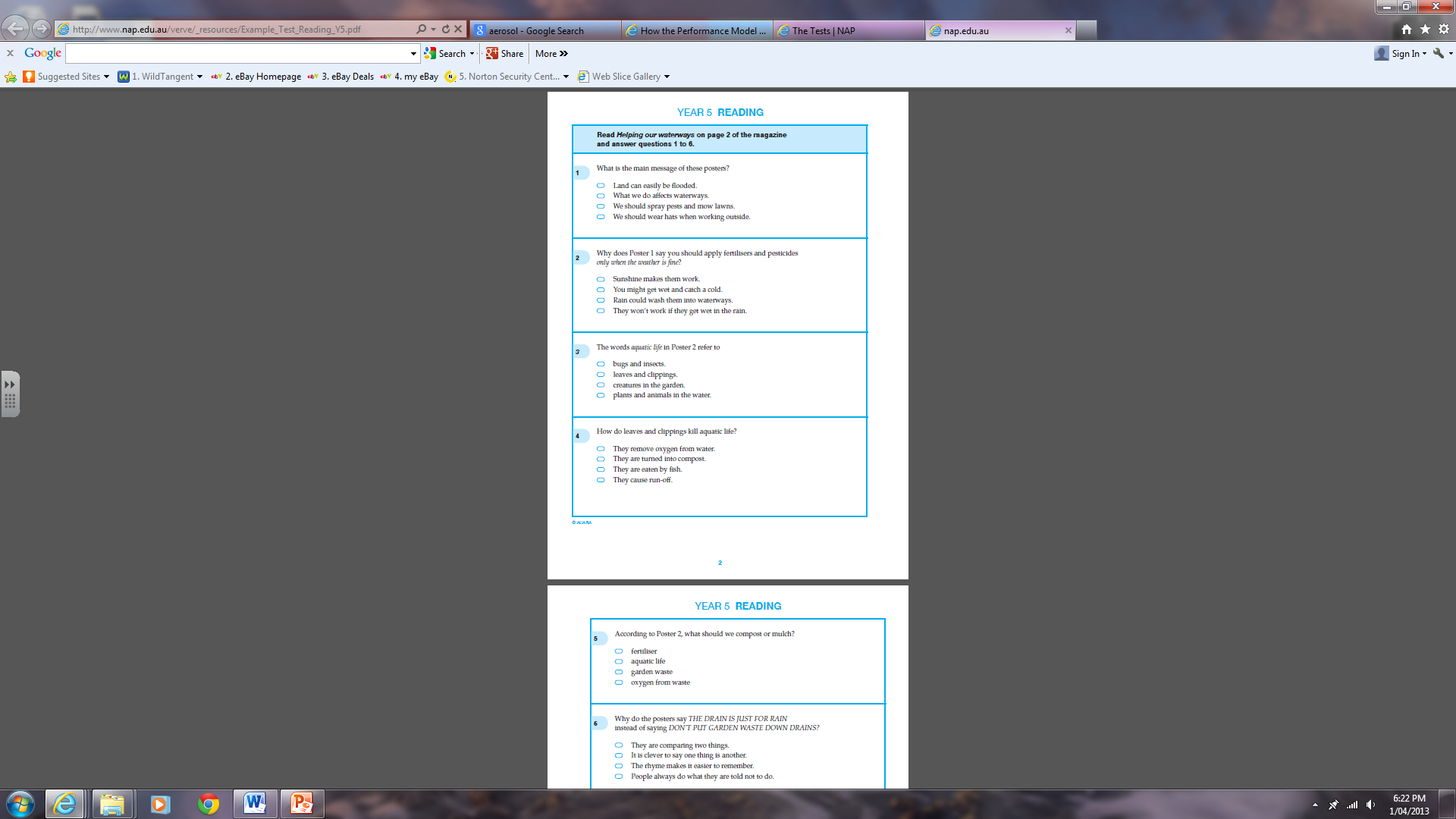 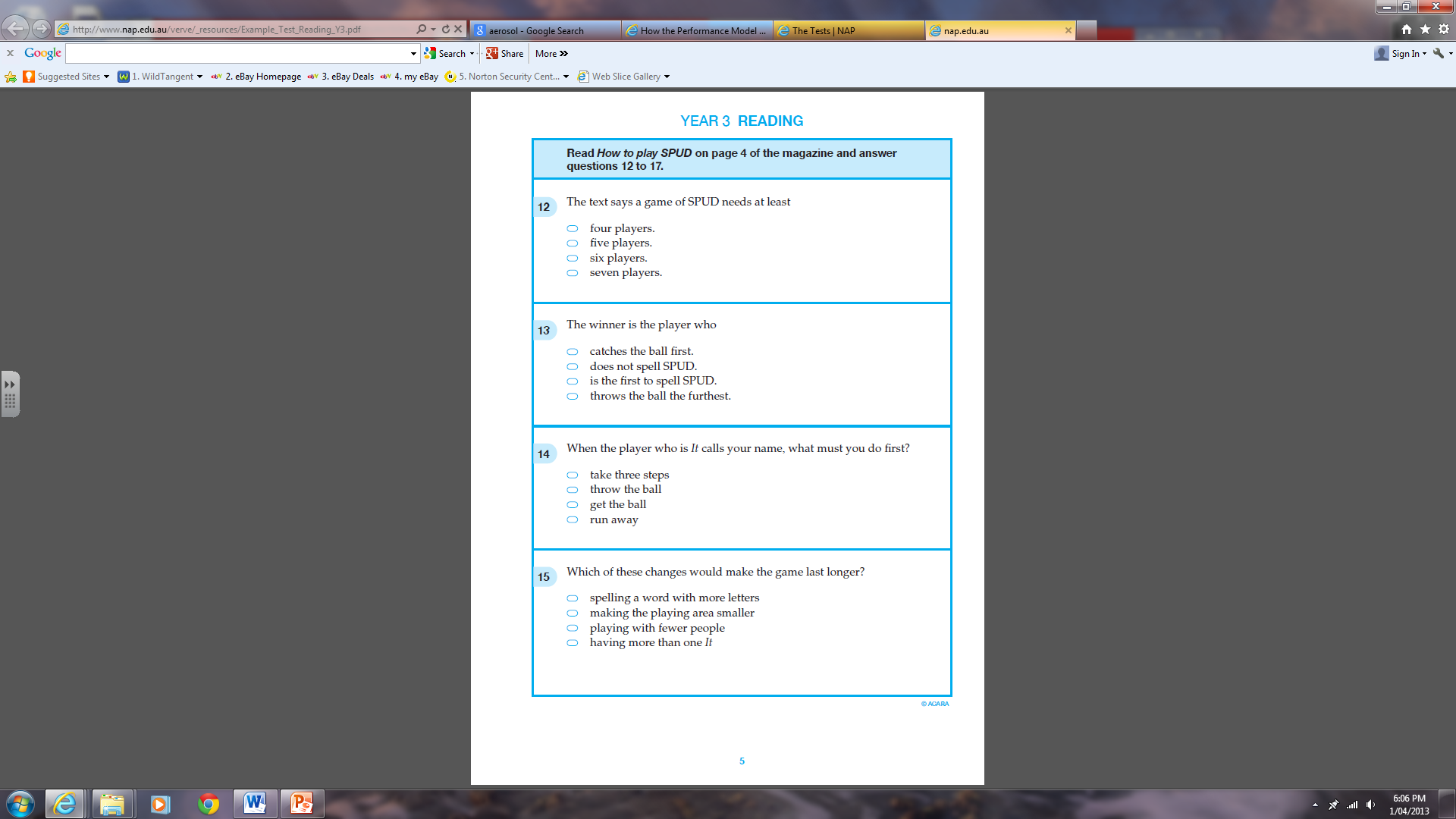 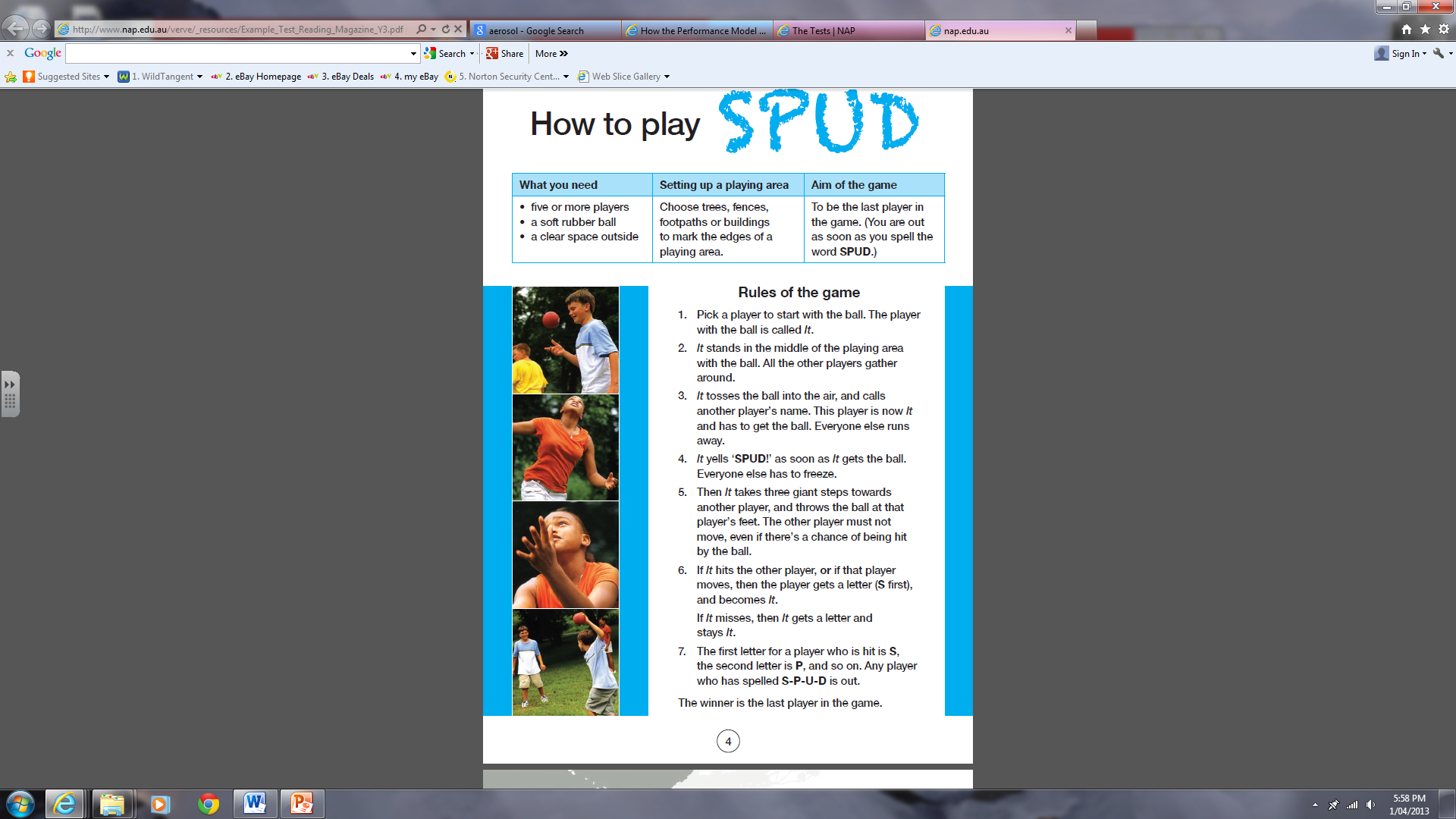 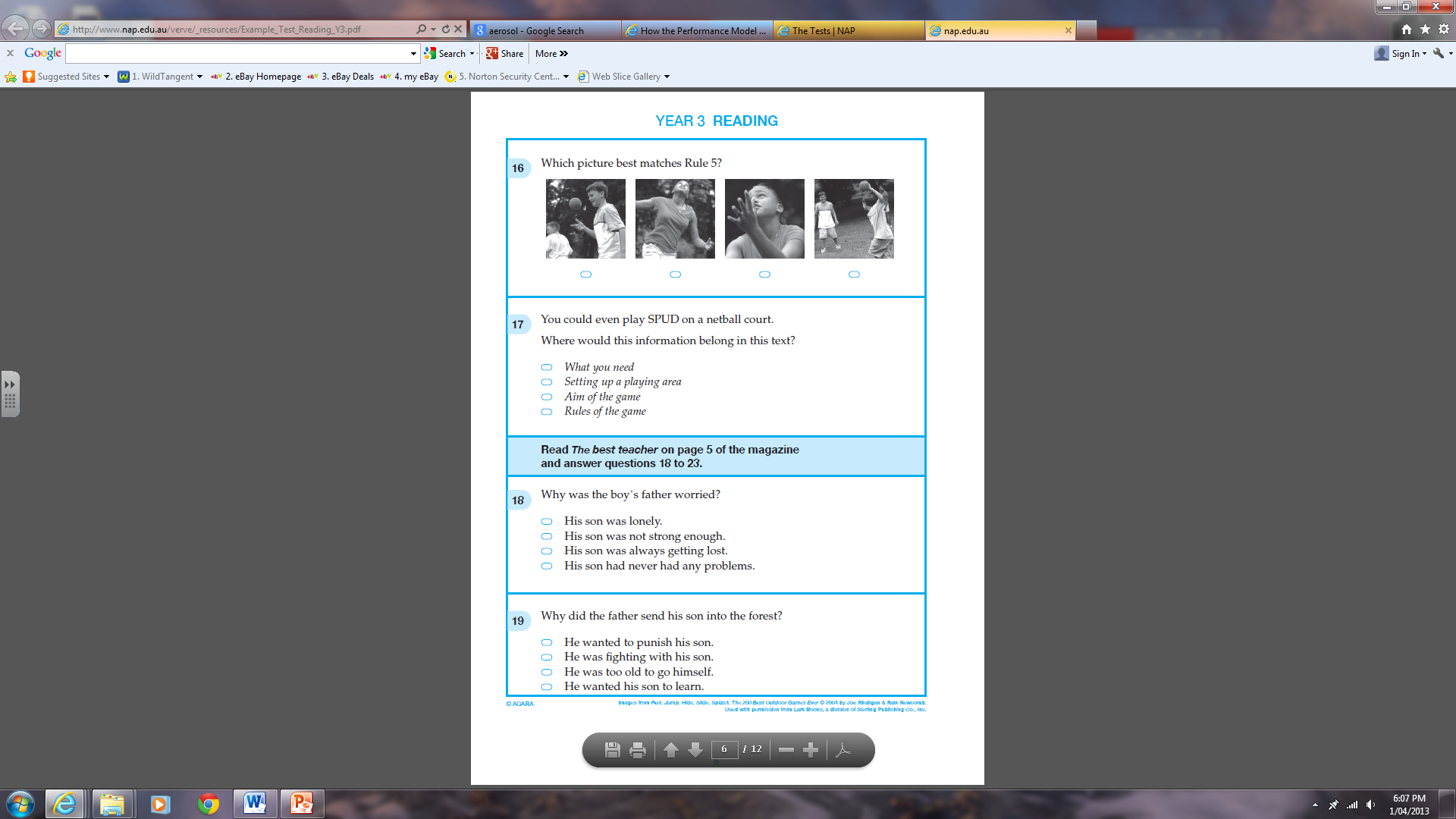 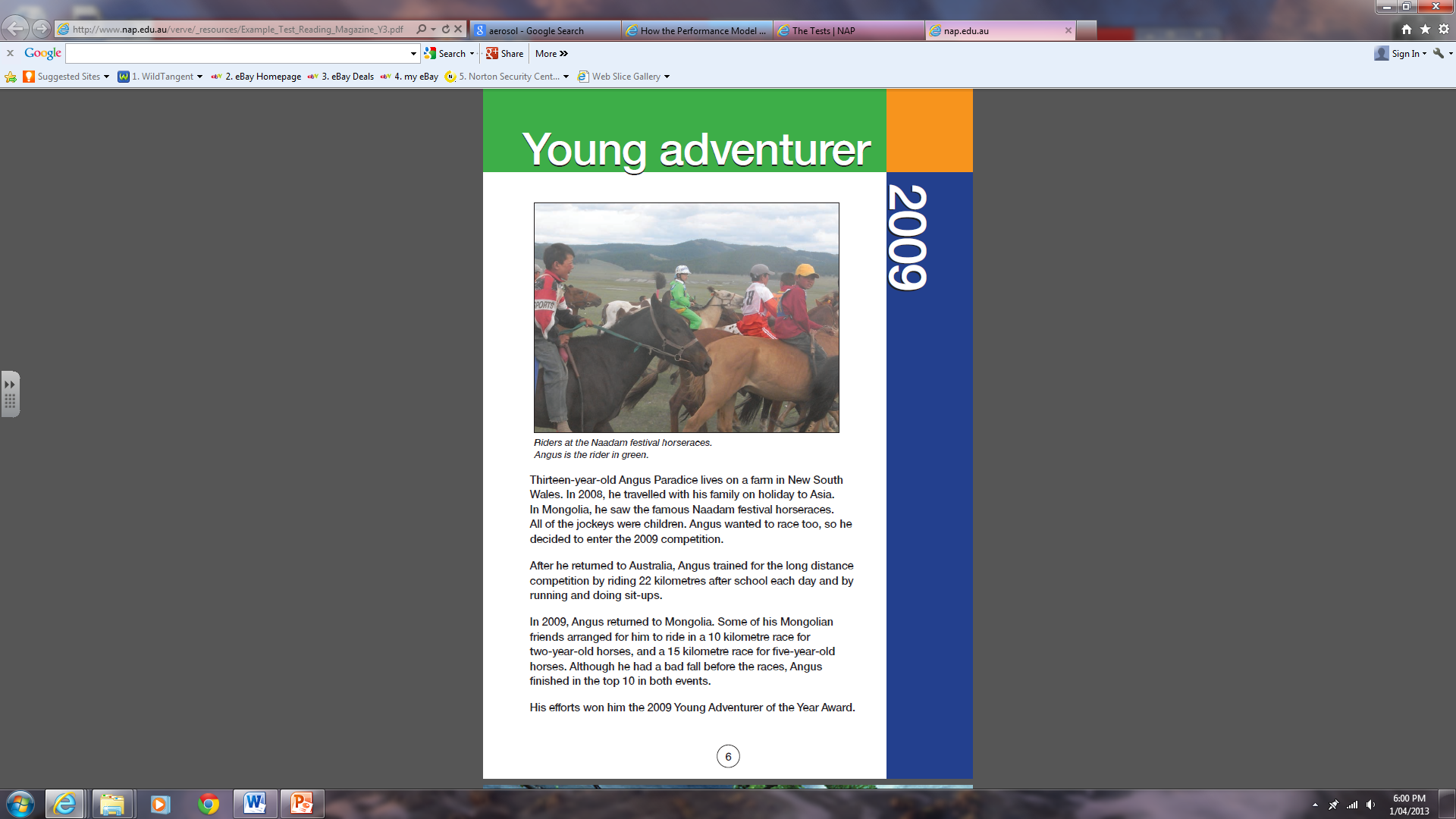 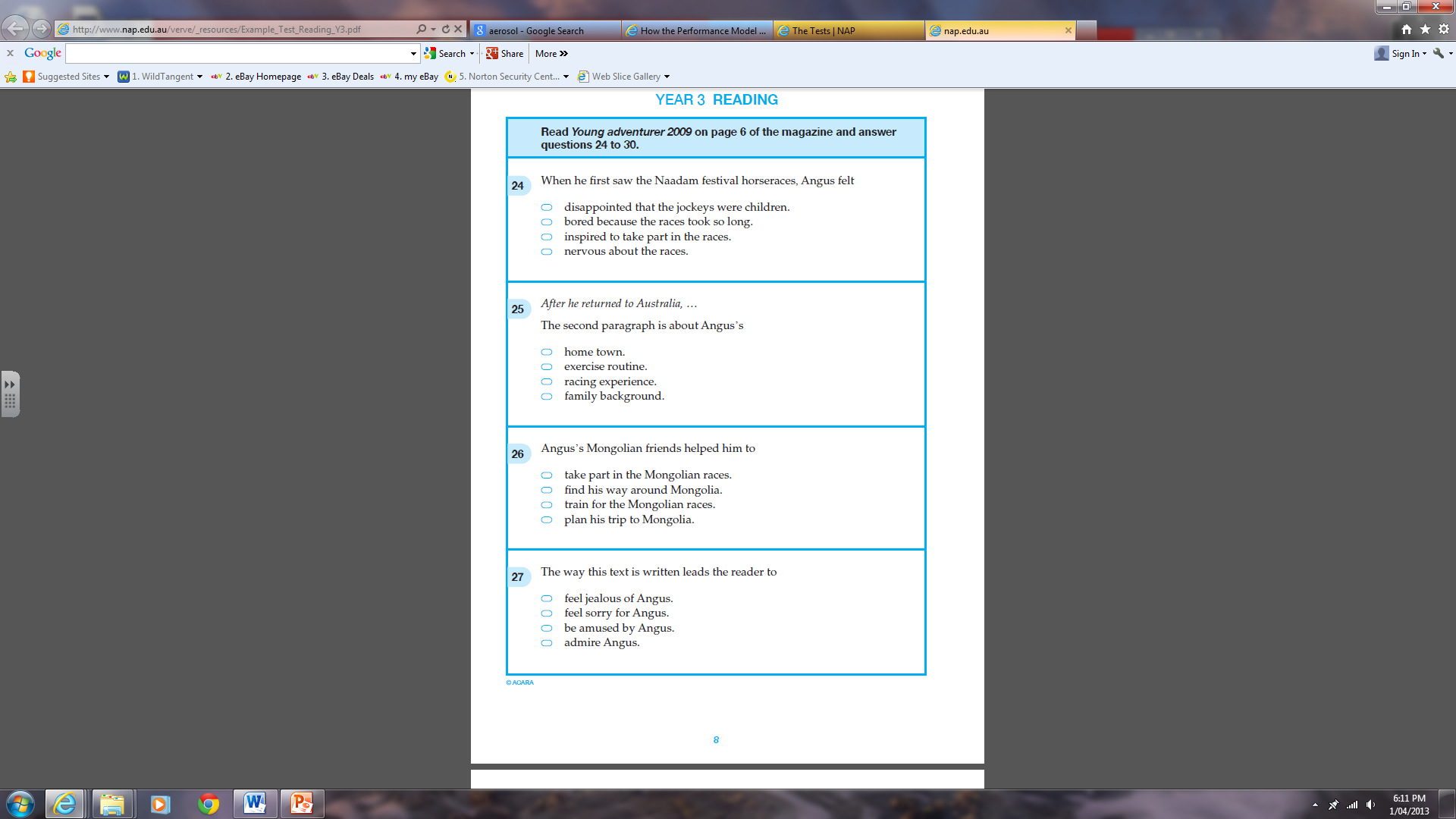 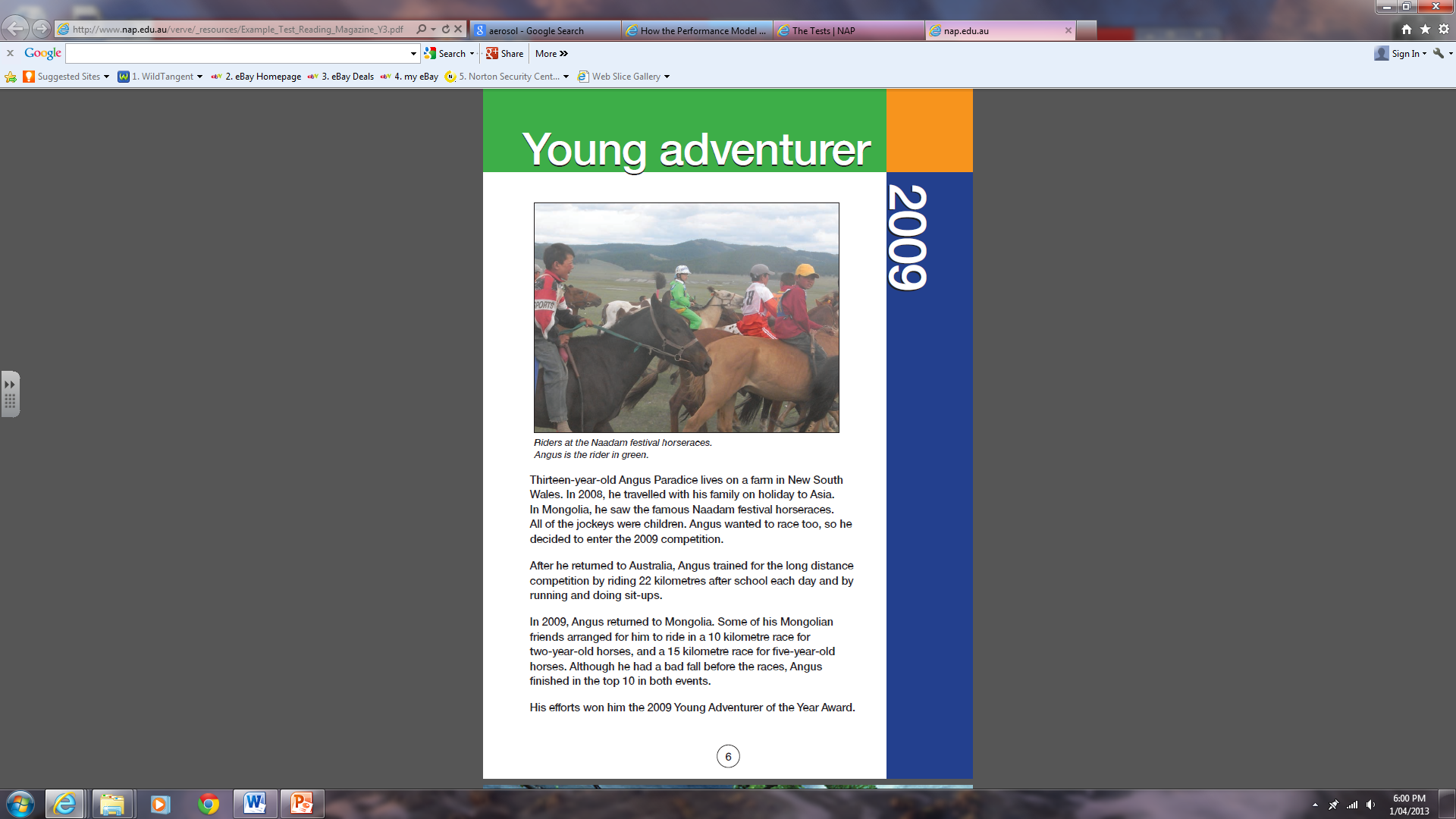 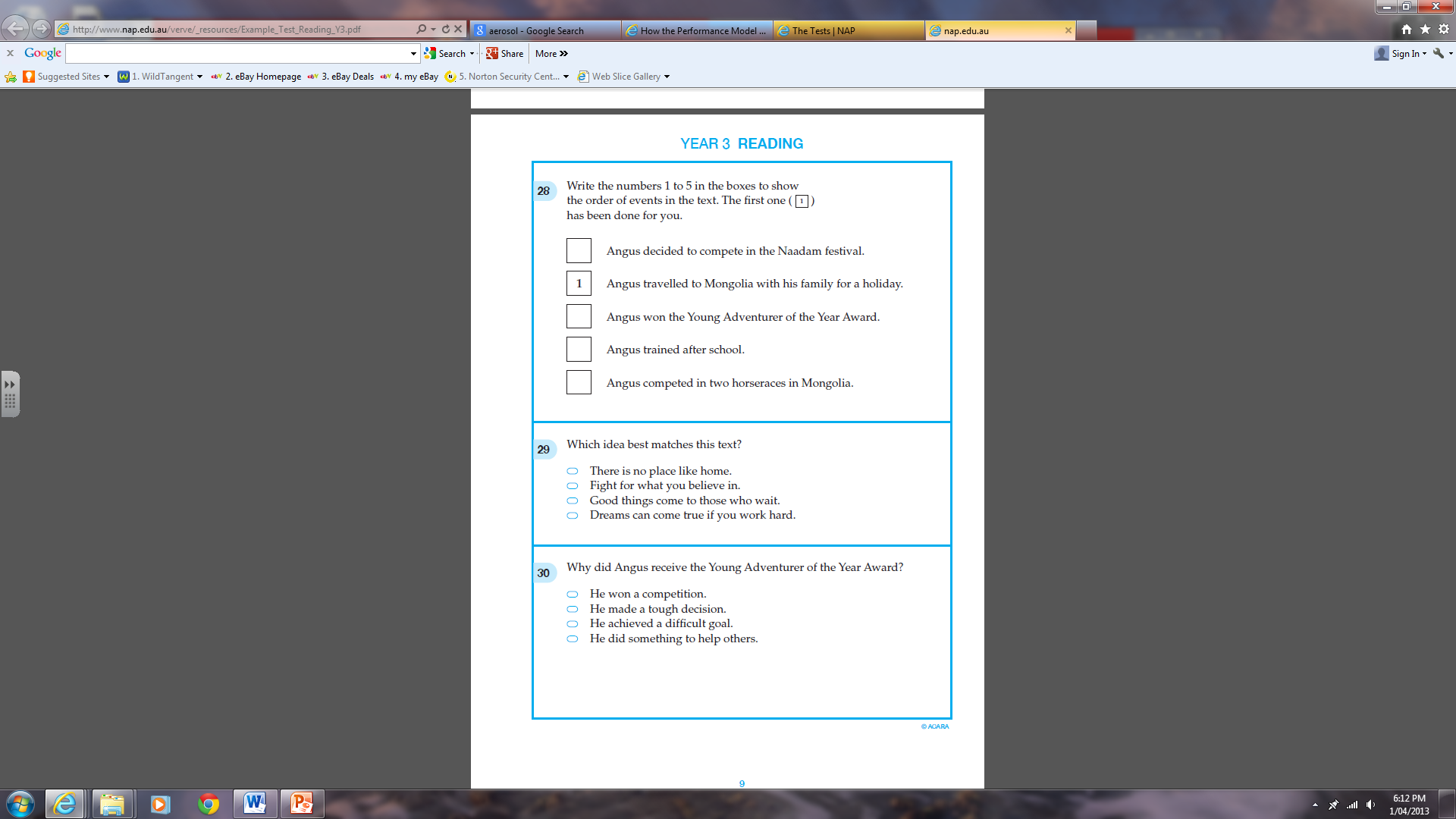 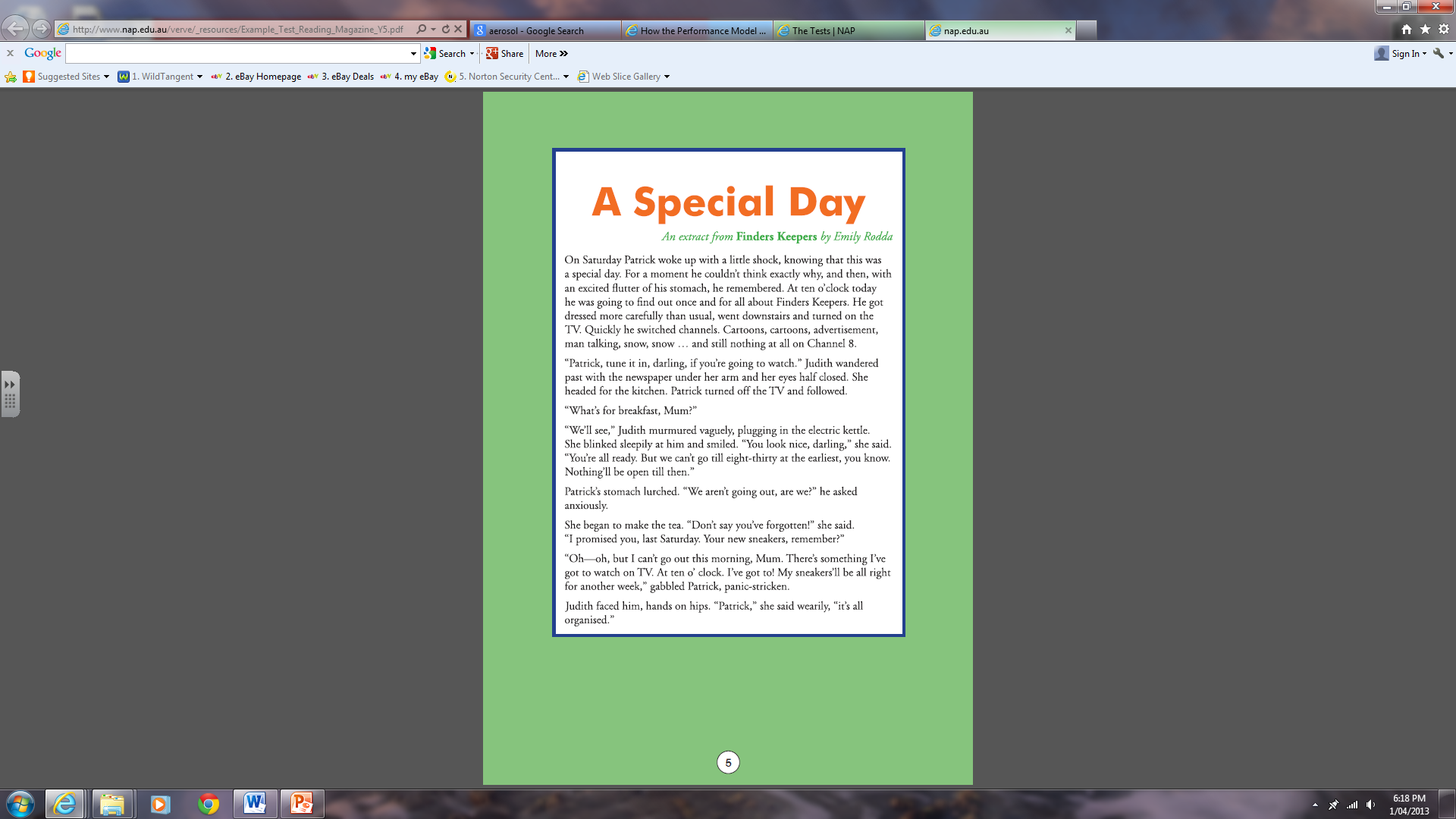 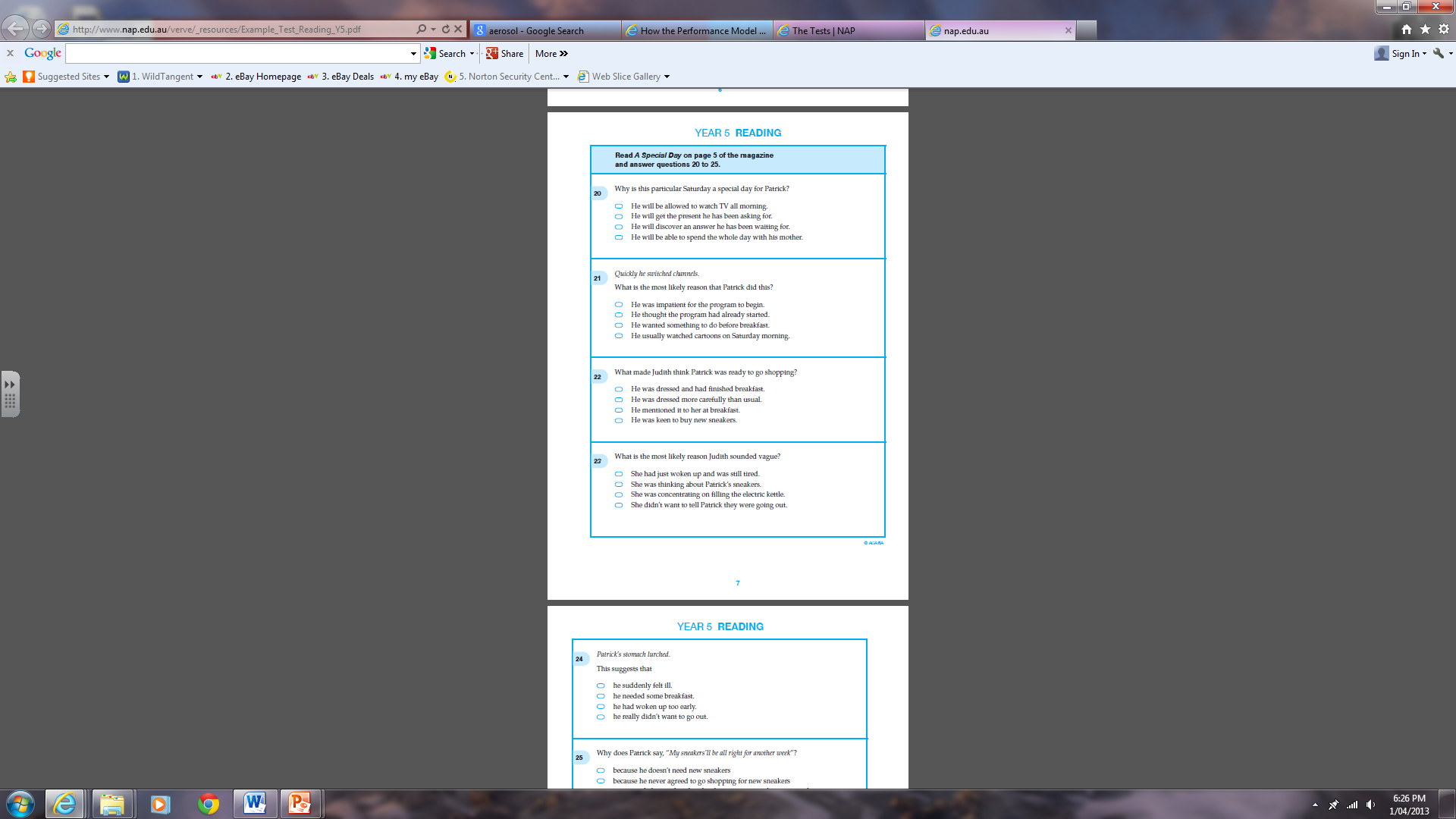 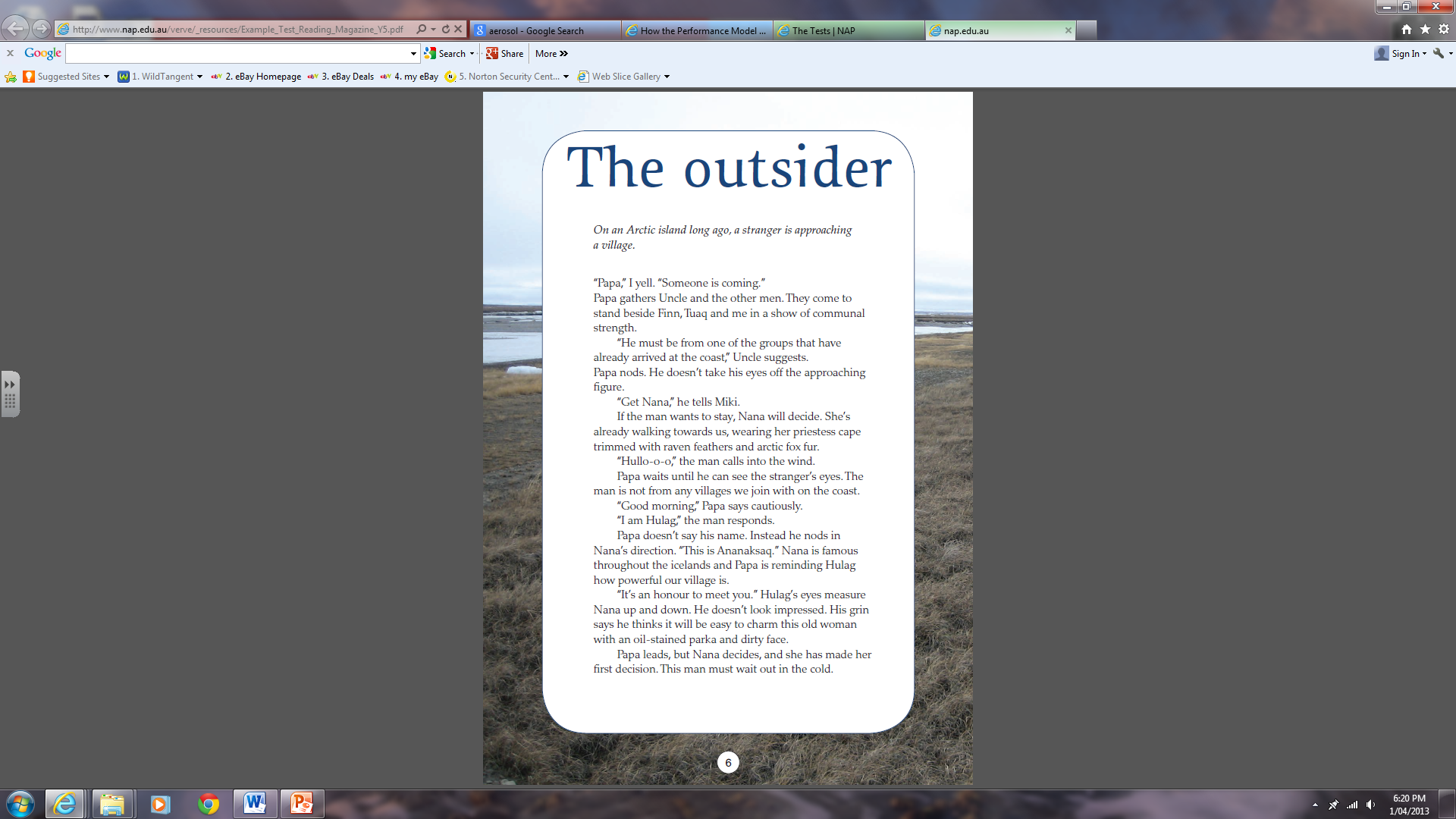 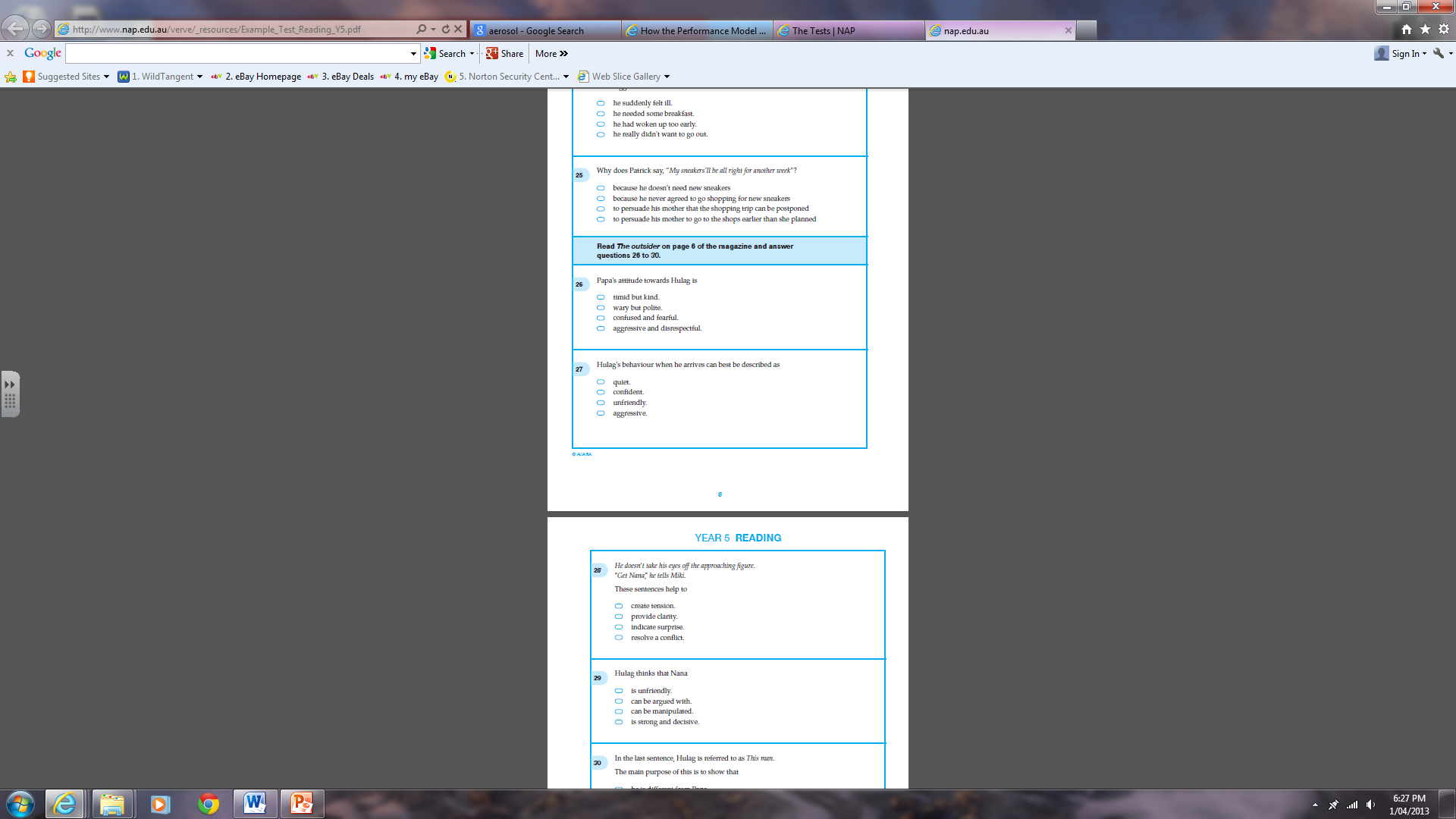 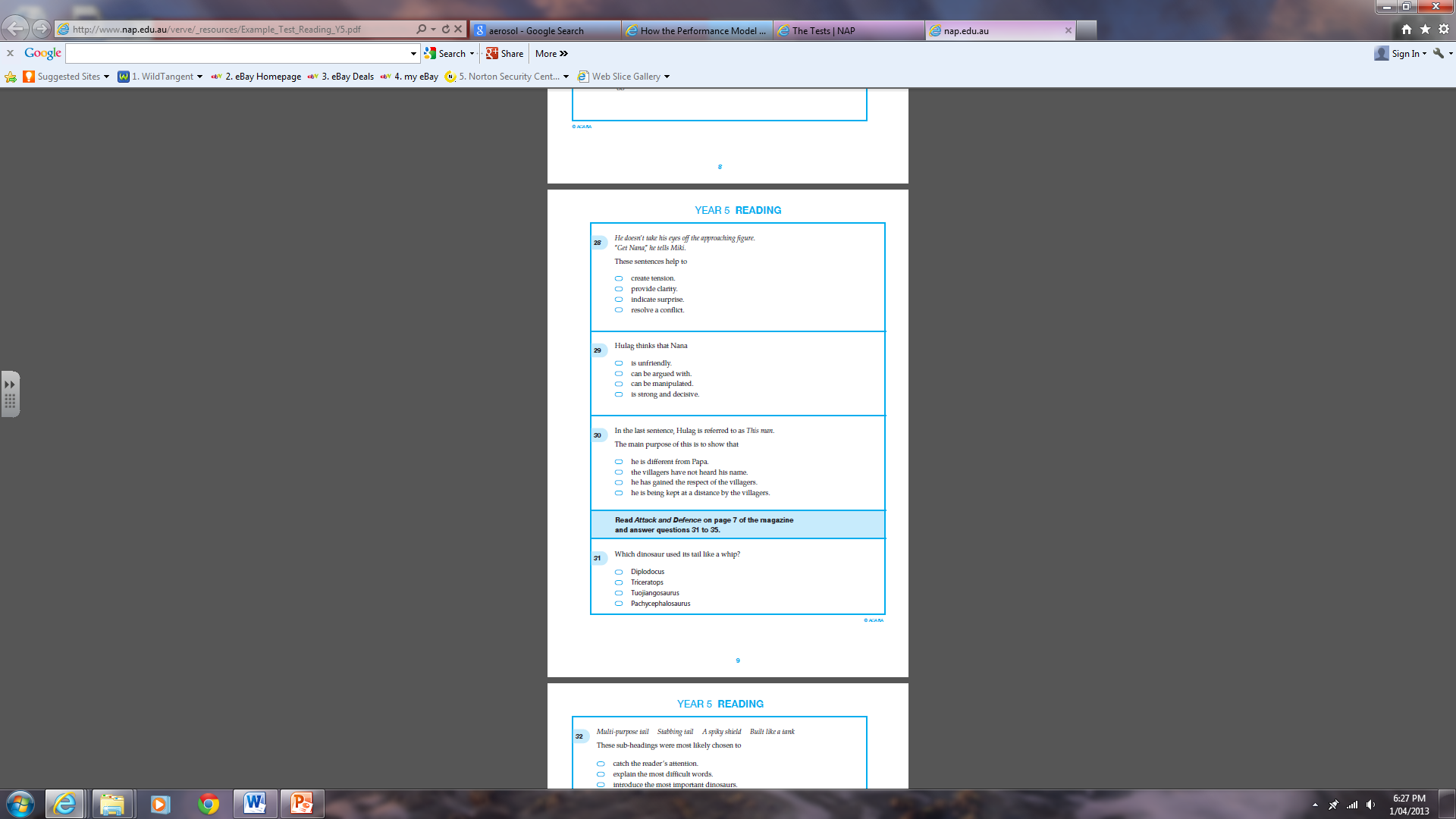 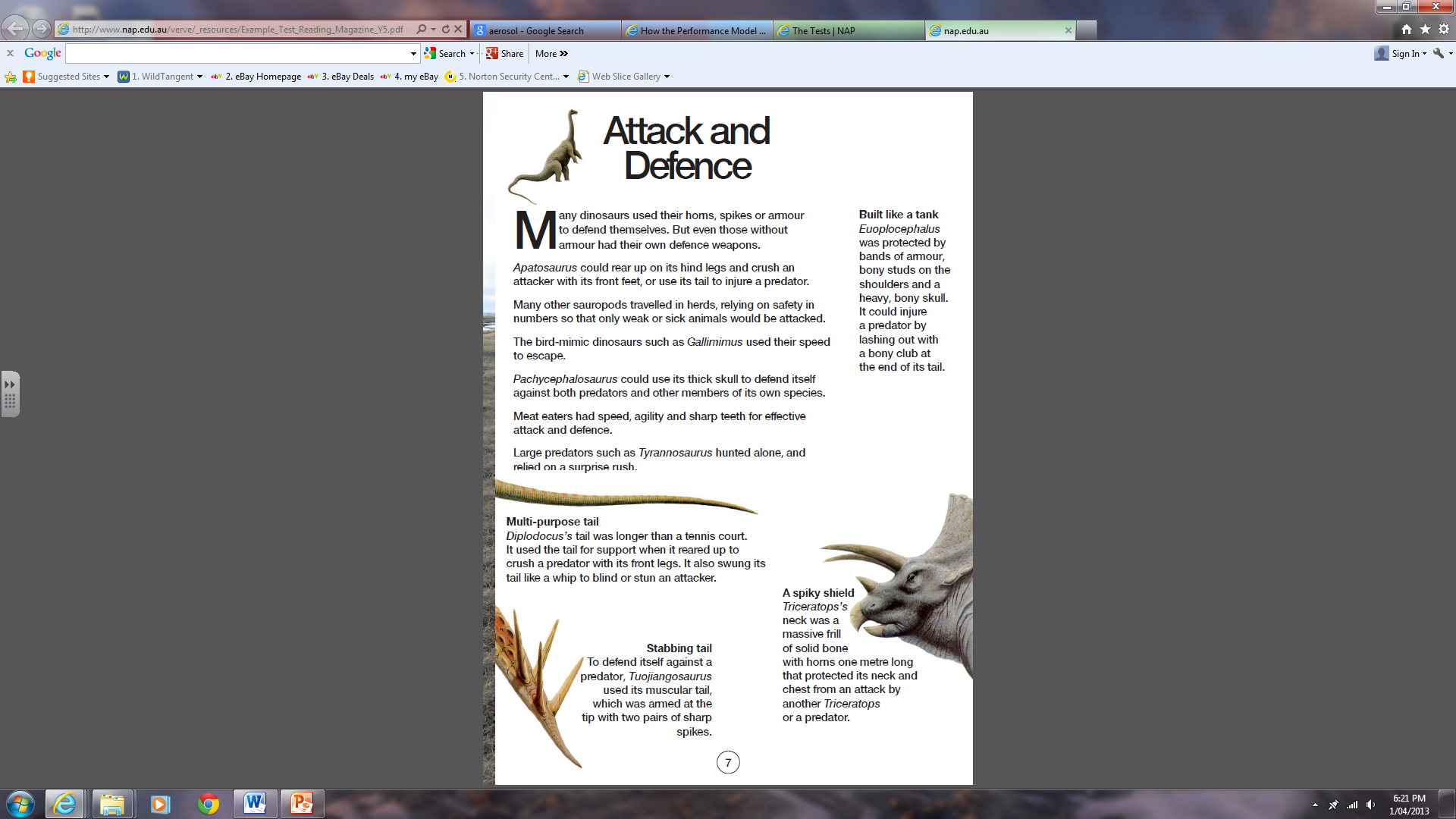 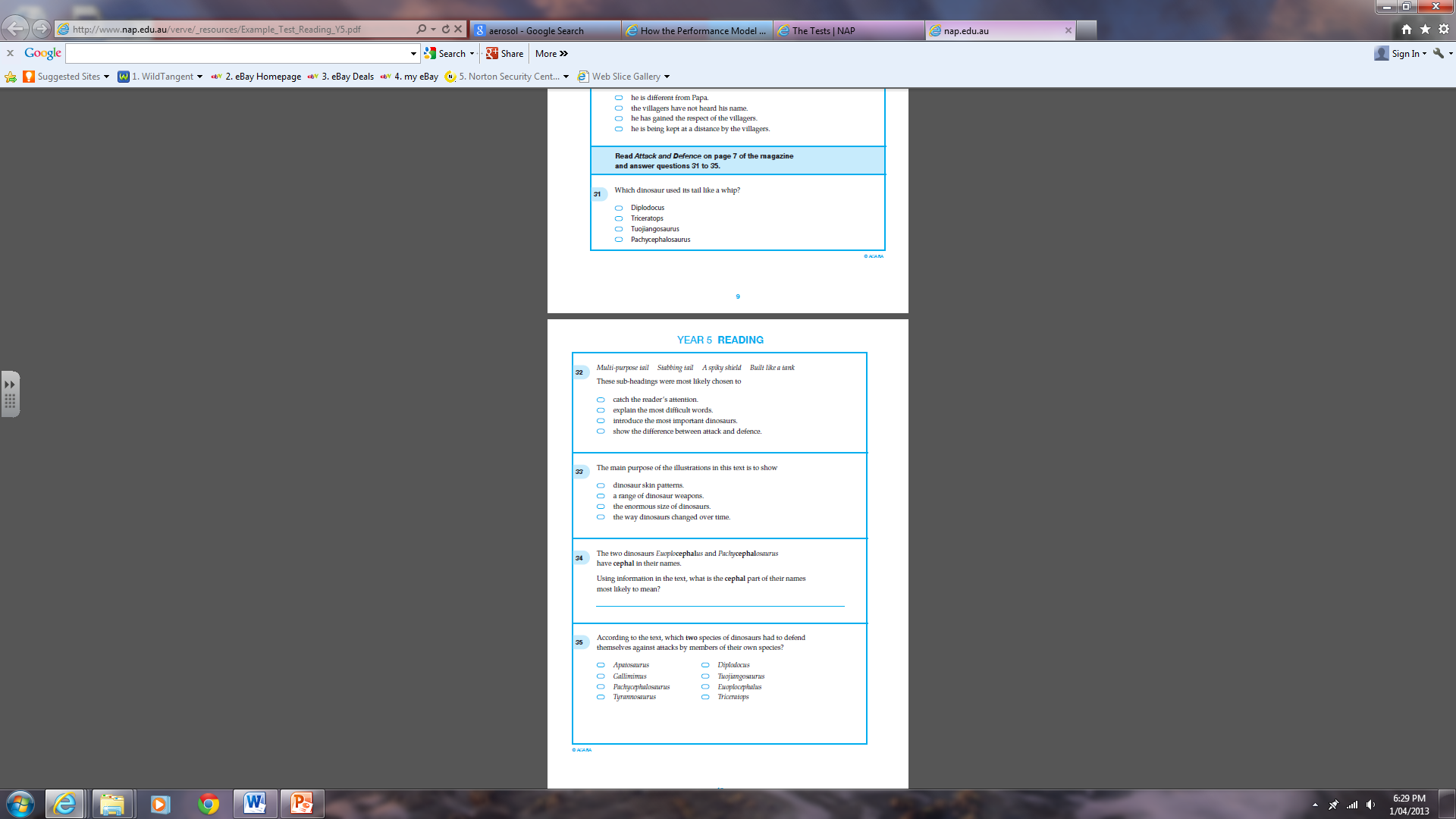 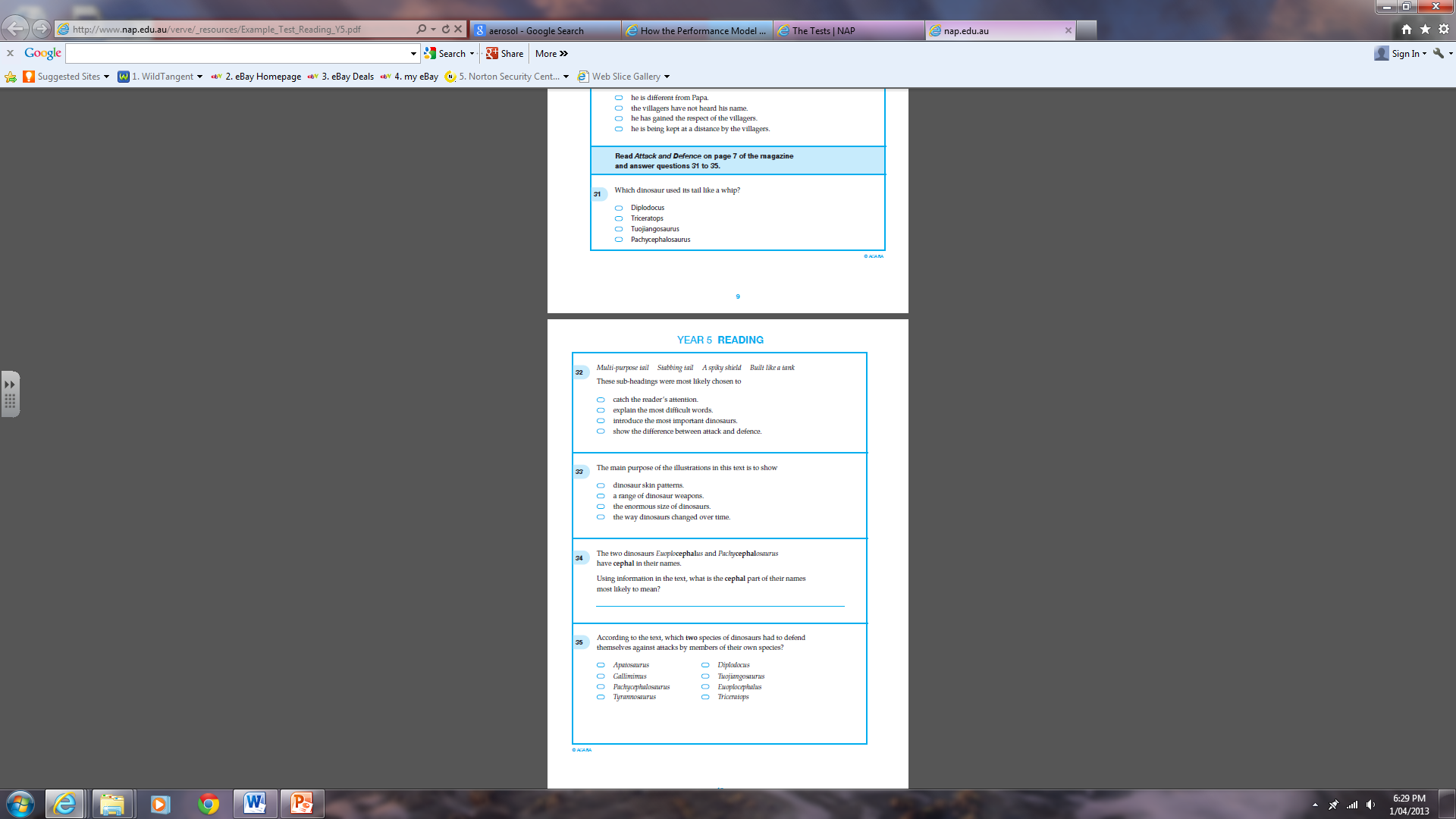